Фонетическая  разминка
[z] – [z] – [z]                                                                                                                                 [ ei ] – [ei] – [ei]                                                  [ ai ]  - [ ai ] – [ ai ]                                            [ m ] -  [m ]  -  [m ]                                             [ o ] – [ o ] – [ o ]
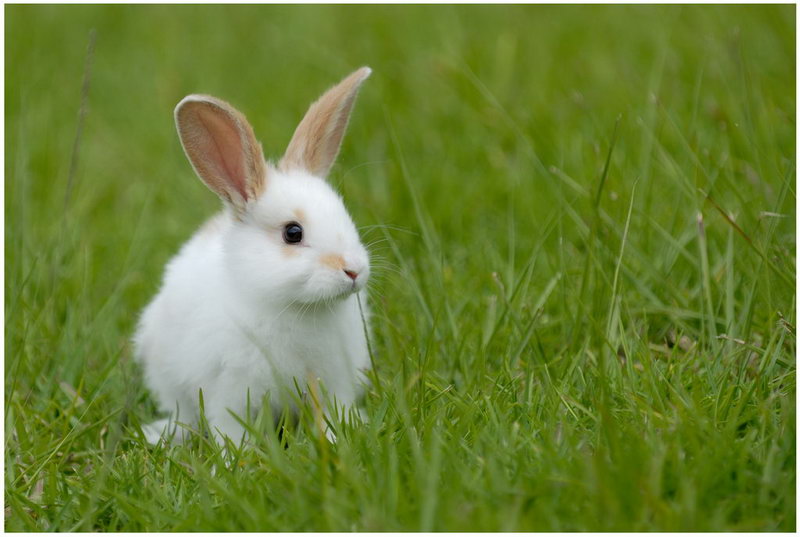 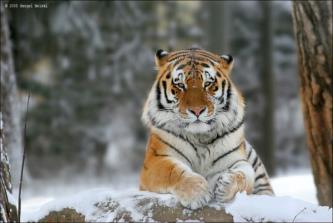 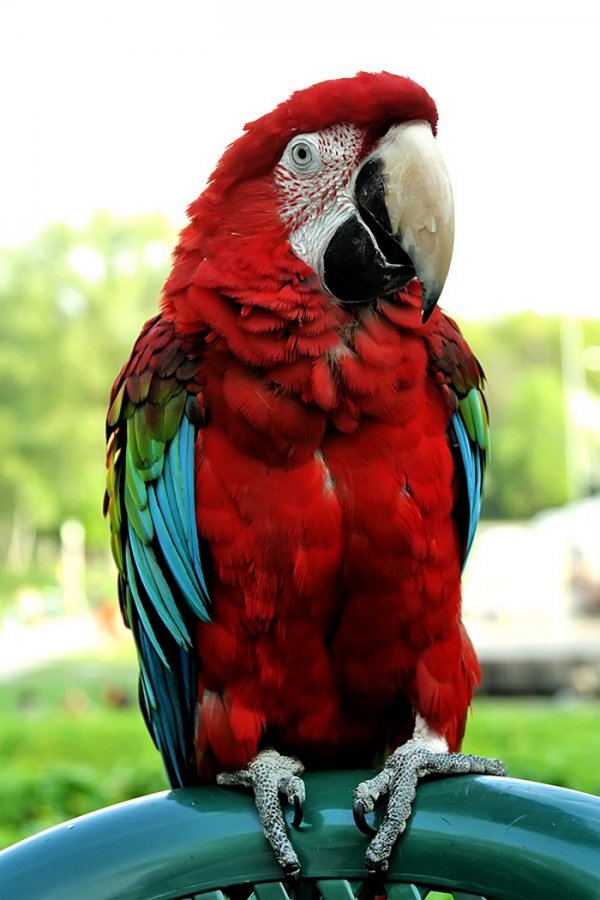 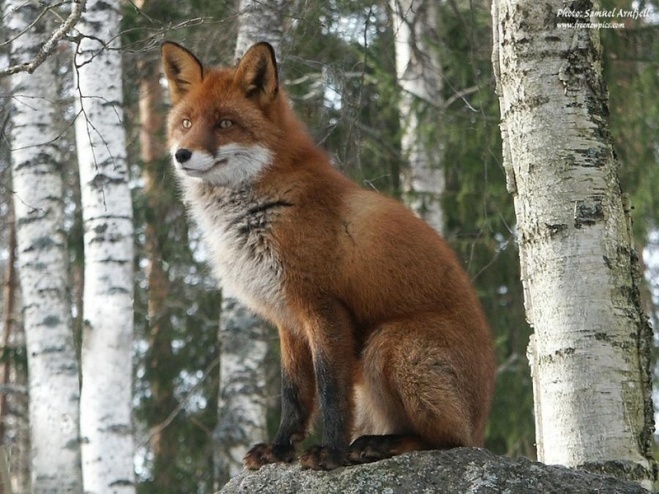 -Who are you?                  -I’m Barney.                      -What game do you like playing?                           -I like playing tag.            -How old are you?            -I’m three/
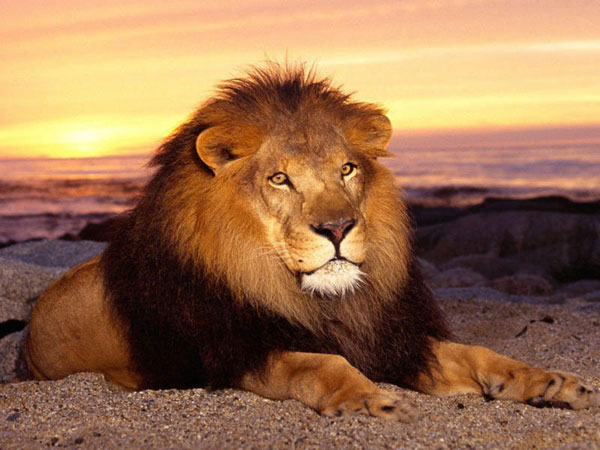 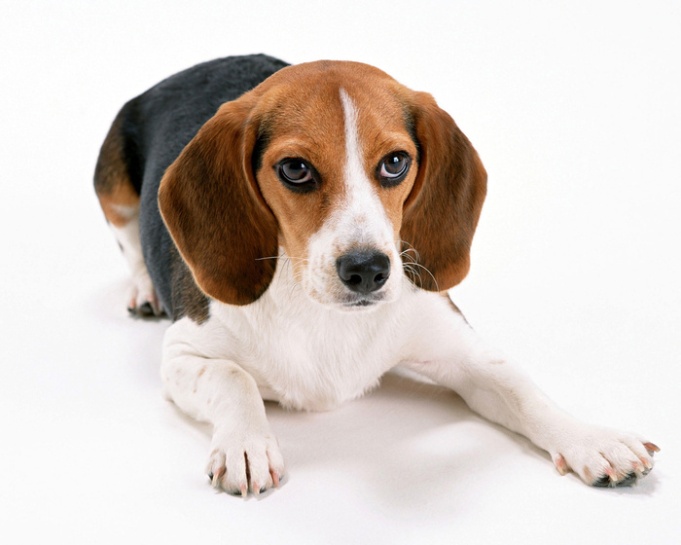 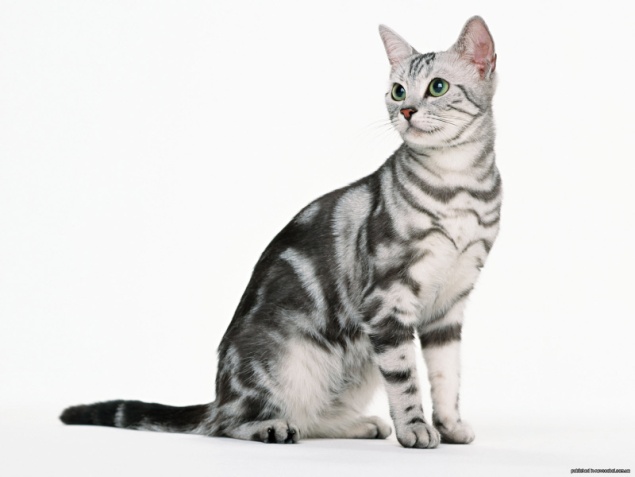 They like playing…
-Who are you?                  -I’m Barney.                      -What game do you like playing?                           -I like playing tag.            -How old are you?            -I’m three.
We like playing…
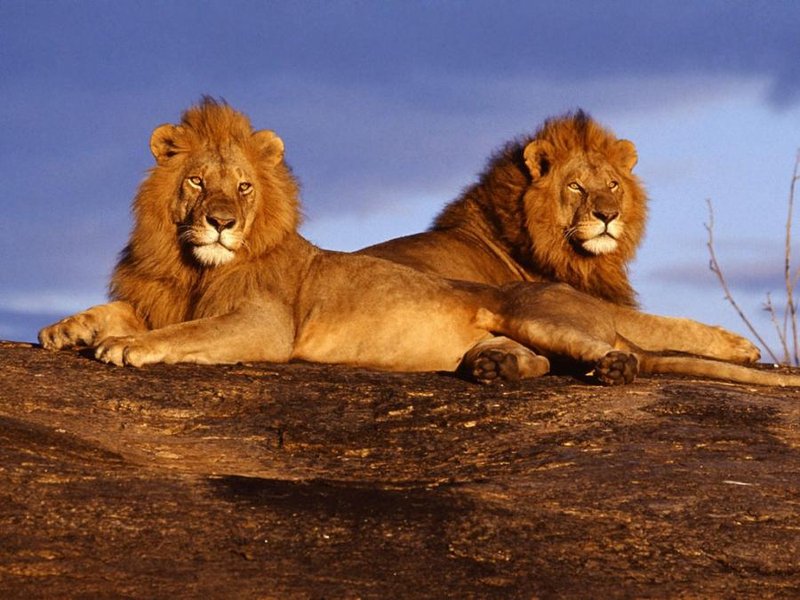 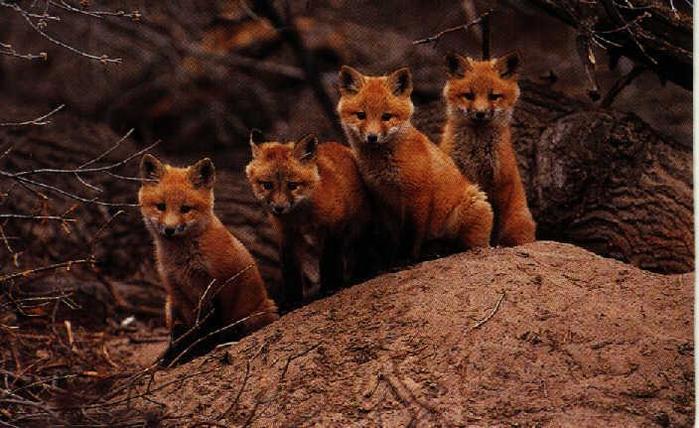 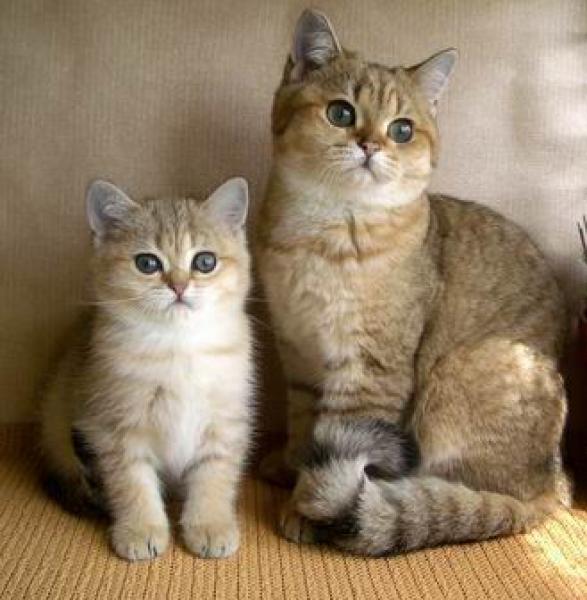 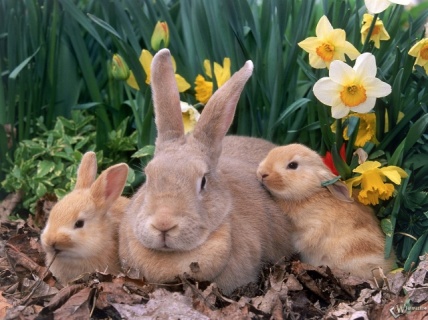 I’m cat. I’m five.
-I’m dog.                           -I like playing tag.            -I’m 2.
Homework: AB page 104
The lesson is over.   Good-buy.